PartibarometerFebruar 202331.01.2023
Gjennomført på oppdrag fra Altinget
Martin Stubban
Epost: martin.stubban@opinion.no
Mobil: 93604322
Opinions partibarometer gjennomført på oppdrag fra Altinget

Kontaktperson i Opinion: Rådgiver Martin Stubban
E-post: martin.stubban@opinion.no 
Mobil: 93604322
Prosjektinformasjon
Undersøkelsen gjennomføres som en telefonundersøkelse blant et representativt utvalg av den norske befolkningen over 15 år (1000 intervjuer; kun de fra 18 år får spørsmålet om partipreferanse).
Utvalget er stratifisert på kjønn og fylke, og vektet på kjønn, alder og stemmegivning ved forrige stortingsvalg. 

Desimalavrunding gjør at totalen ikke alltid er summert til 100. Prosentresultat med flere desimaler framgår av Excel-tabellene.
Opinions partibarometer for februar 2023 er basert på 1003 telefonintervjuer ved et tilfeldig utvalg.
69 prosent (n=696) har avgitt svar om partipreferanse.
Telefonintervjuene er gjennomført i perioden 24. – 27. januar.

Barometeret er beregnet på grunnlag av spørsmål om partipreferanse i dag og partipreferanse ved stortingsvalget 2021. Følgende spørsmål ble stilt:
”Dersom det var stortingsvalg i morgen, hvilket parti ville du da stemme på?”
”Stemte du ved stortingsvalget i 2021? I så fall, hvilket parti stemte du på da?”

Resultatene (n=1003) må tolkes innenfor feilmarginer som varierer mellom 1 og 3 prosentpoeng. De største partiene har de største feilmarginene. Resultatene er vektet på kjønn, alder og stemmegivning ved stortingsvalget 2021.
3
Partibarometer februar 2023Endring fra november i prosentpoeng
Intervjuene er gjennomført i perioden 24. - 27. januar.

Ingen av endringene fra forrige måling er statistisk signifikante.
+0,9
-0,6
-0,5
+1,6
+0,2
-0,8
3
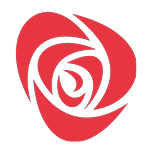 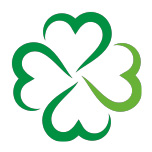 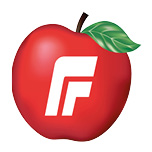 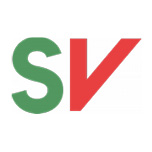 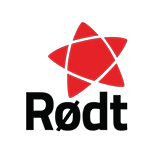 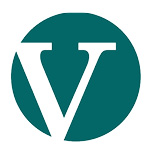 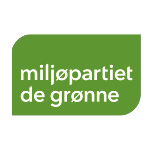 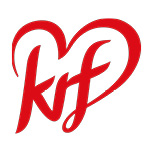 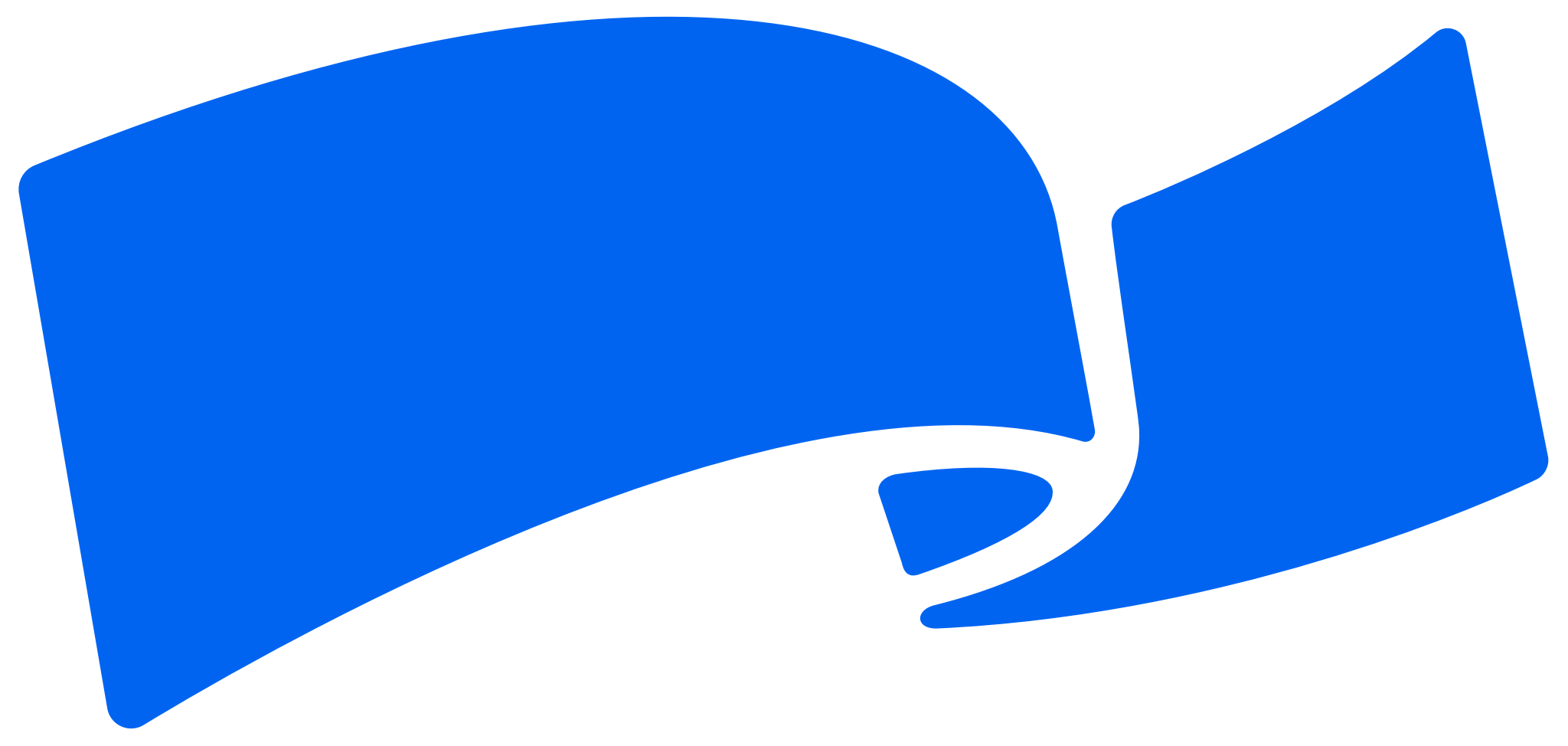 Stortingsvalg – siste seks målingerOppslutning i prosent
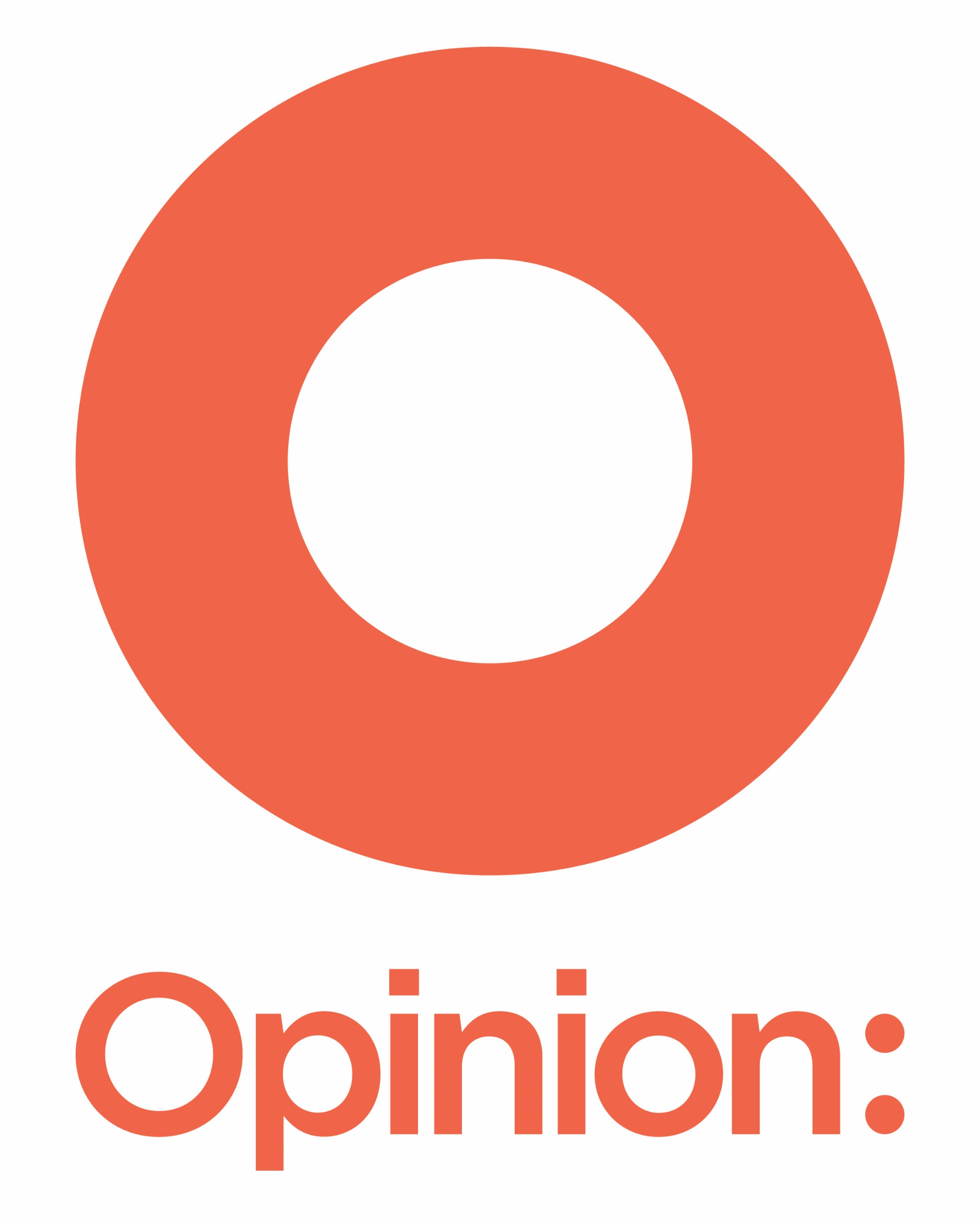 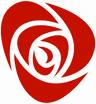 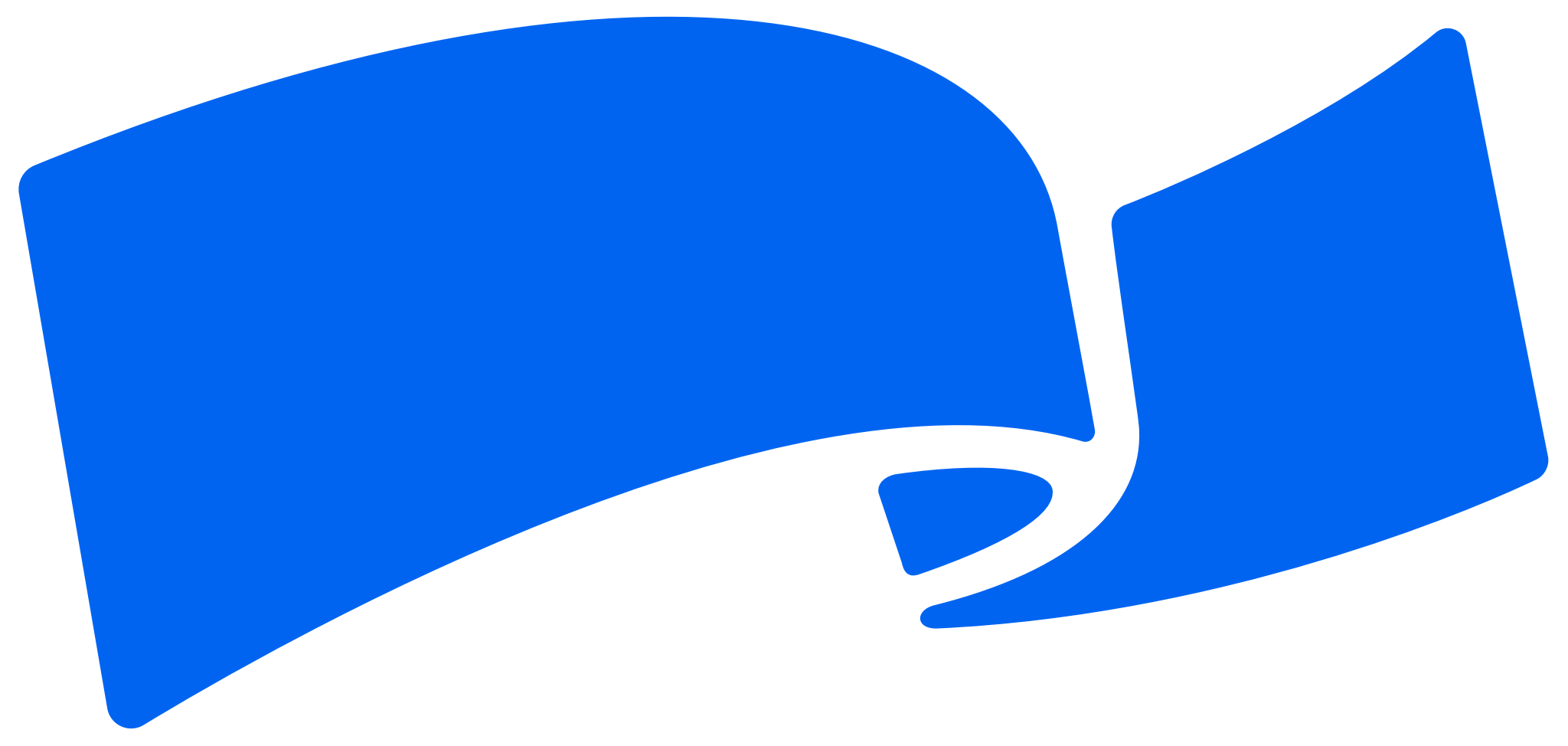 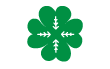 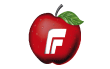 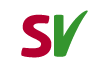 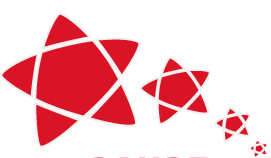 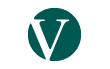 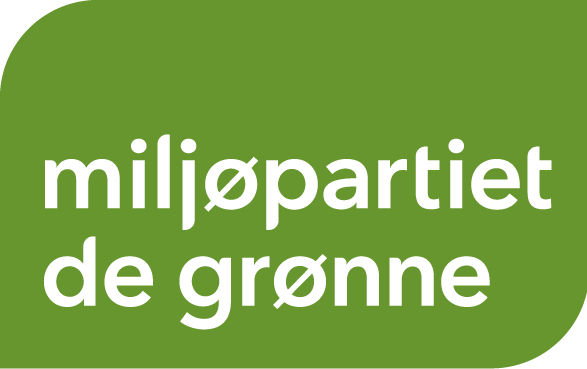 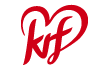 Desimalavrunding gjør at endring fra en måned til en annen kan avvike 0,1 prosentpoeng. Prosentresultat med flere desimaler framgår av Excel-tabellene.
Opinions partibarometer, februar 2023
Gjennomført 24. - 27. januar.
5
Konfidensintervall
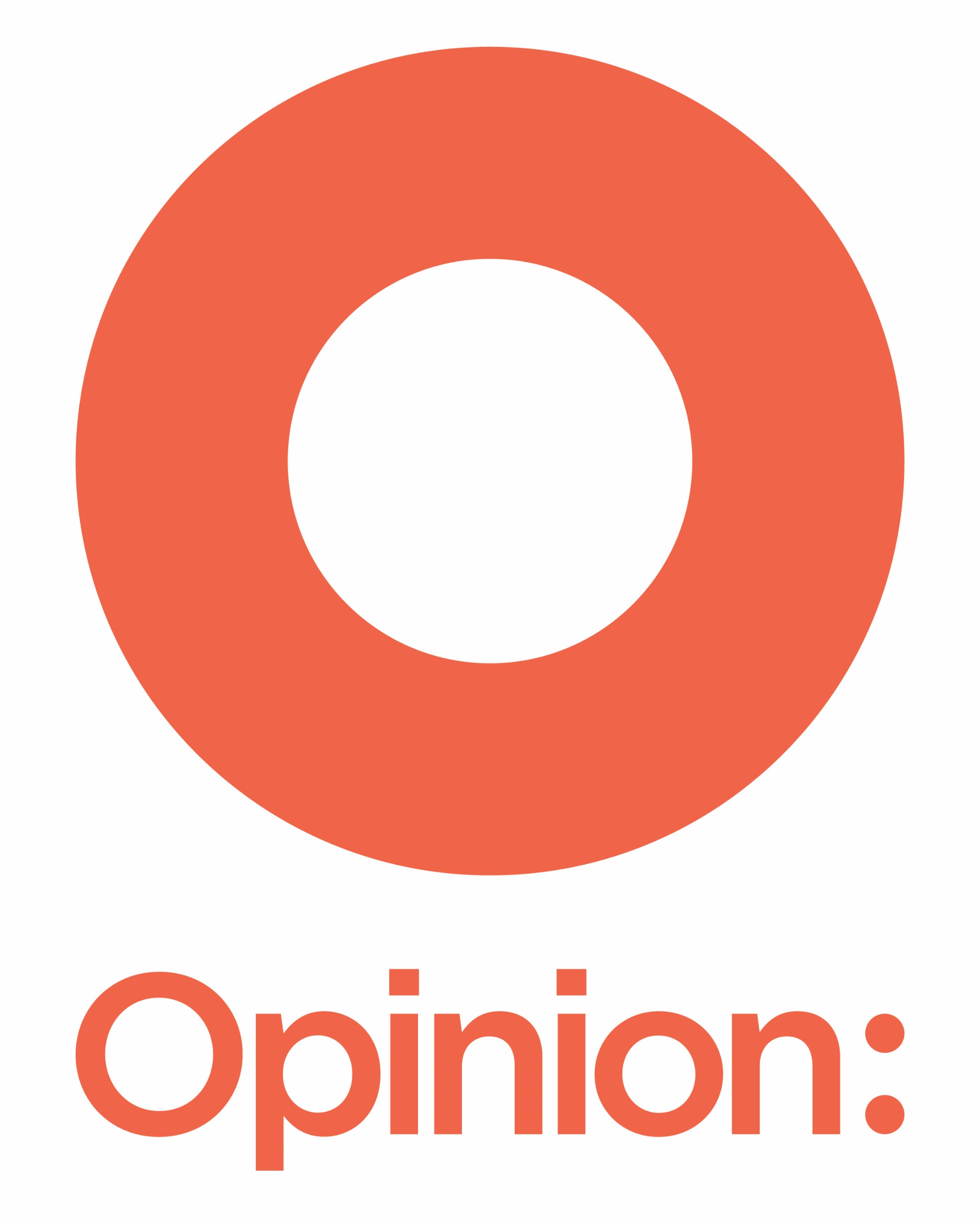 Konfidensintervallene i denne målingen

Et konfidensintervall er i statistikken en måte å angi feilmarginen av en måling eller en beregning på. Det brukes i statistisk analyse av data beheftet med usikkerhet og variasjon.

Et konfidensintervall angir intervallet som med en spesifisert sannsynlighet inneholder den sanne (men vanligvis ukjente) verdien av variabelen man har målt.

Merk: Dette konfidensintervallet sier ikke noe om endringen fra en måling (måned) til en annen.
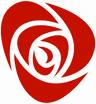 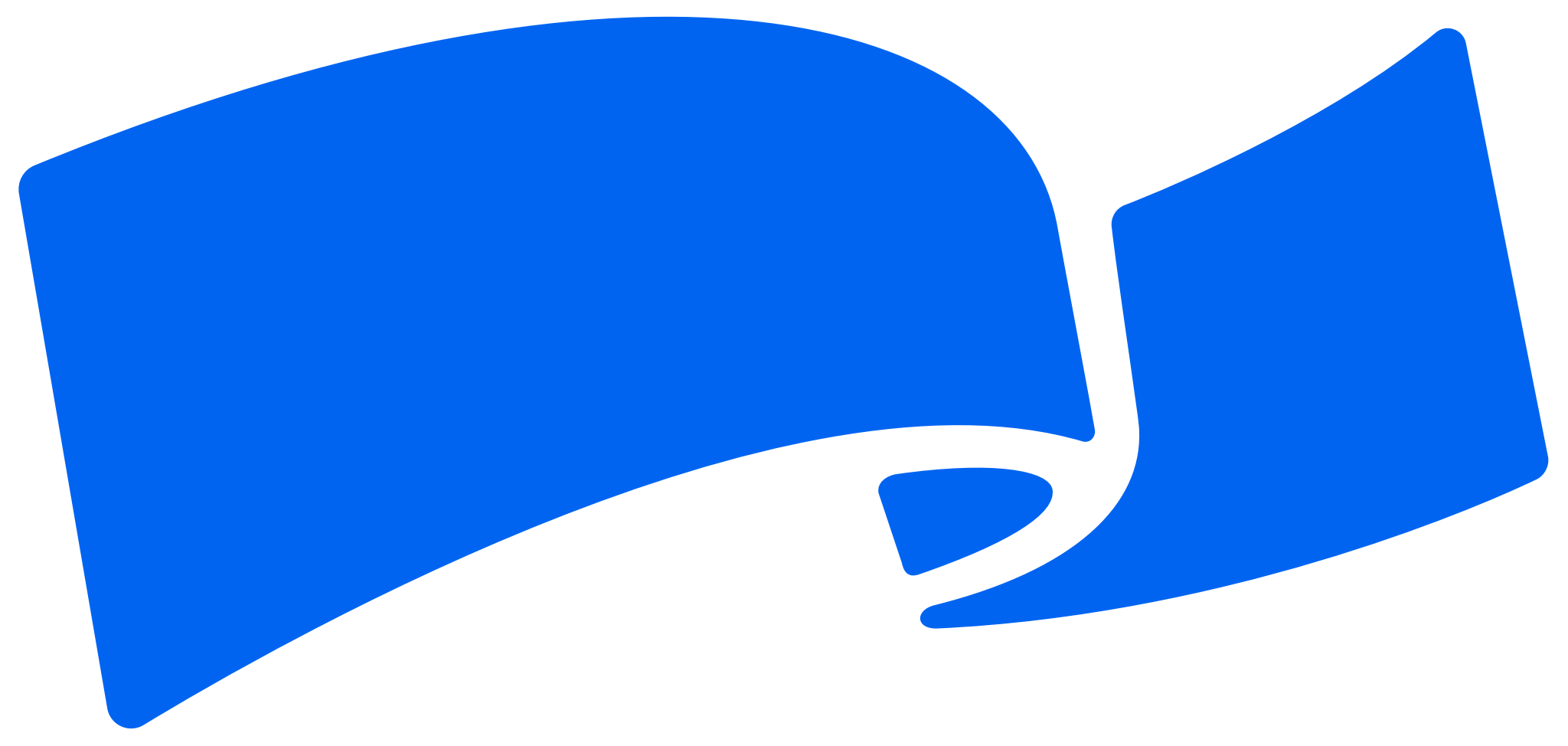 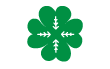 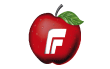 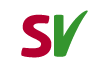 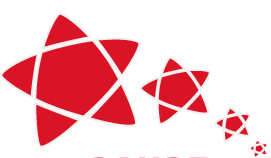 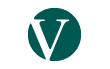 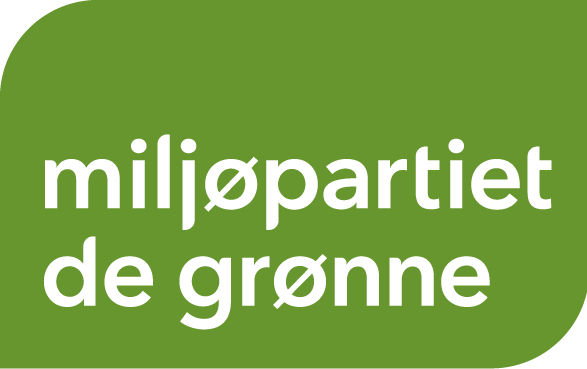 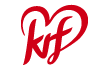 Opinions partibarometer, februar 2023
Gjennomført 24. - 27. januar.
6
Stortingsvalg – siste seks målingerMandatberegning
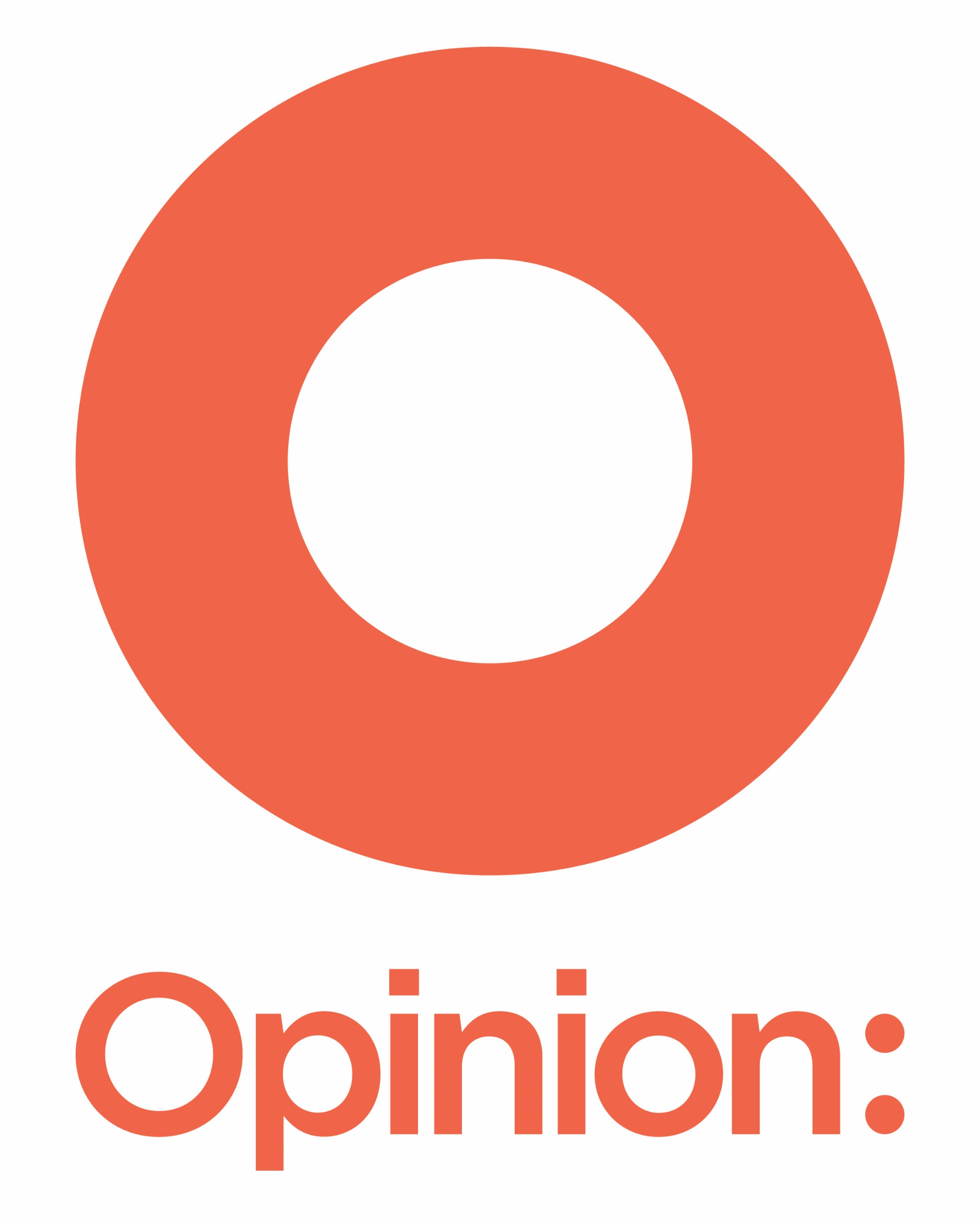 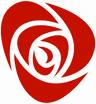 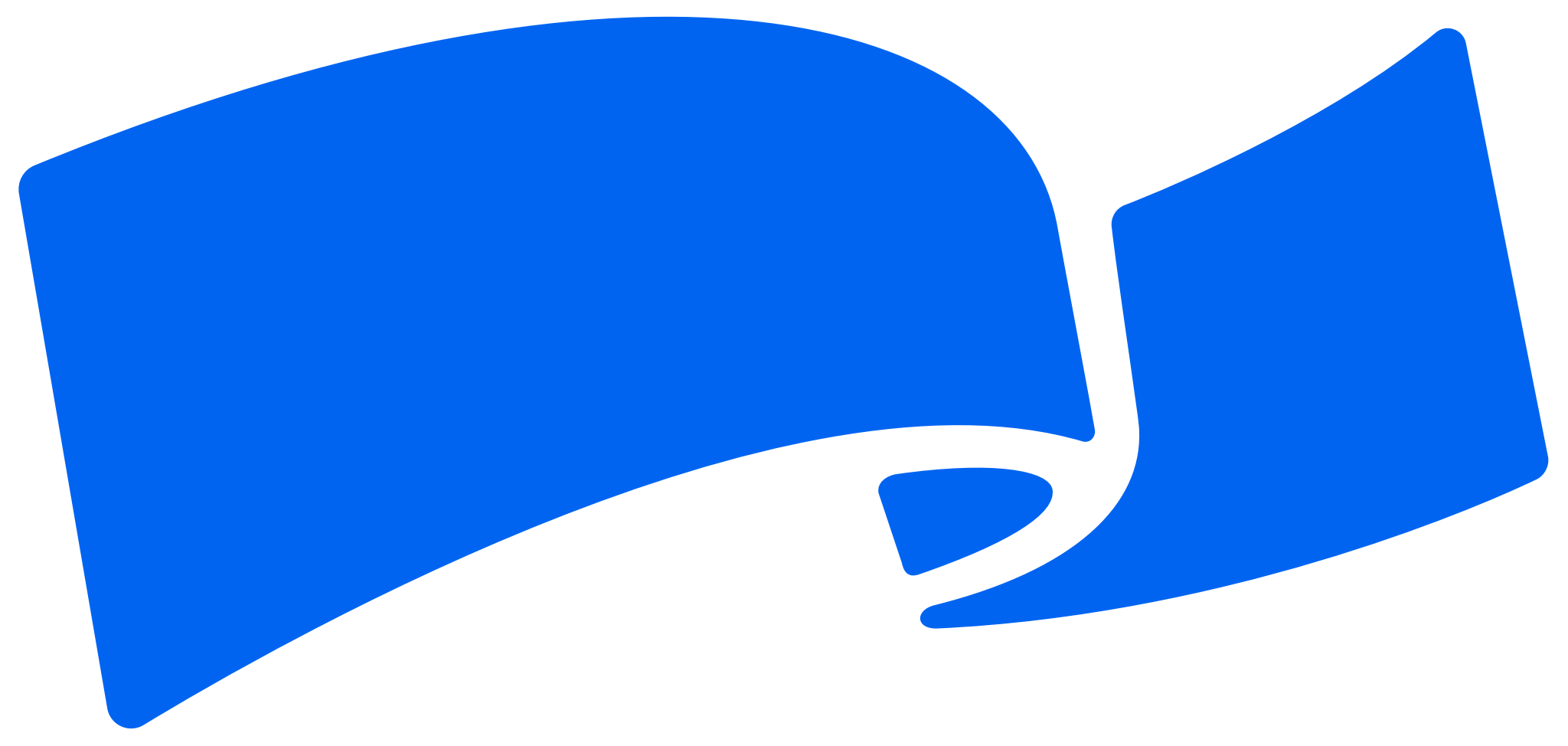 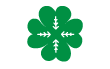 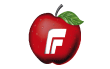 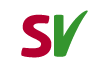 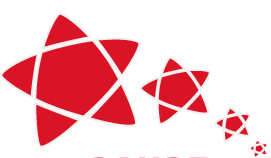 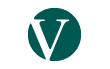 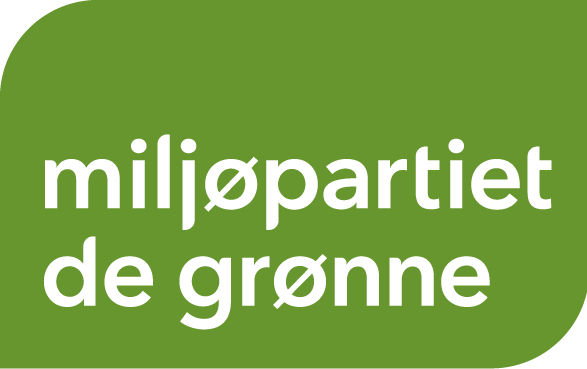 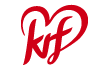 Opinions partibarometer, januar 2023
Gjennomført 24. - 27. januar.
7
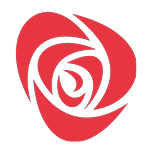 17,4 %
31,9 %
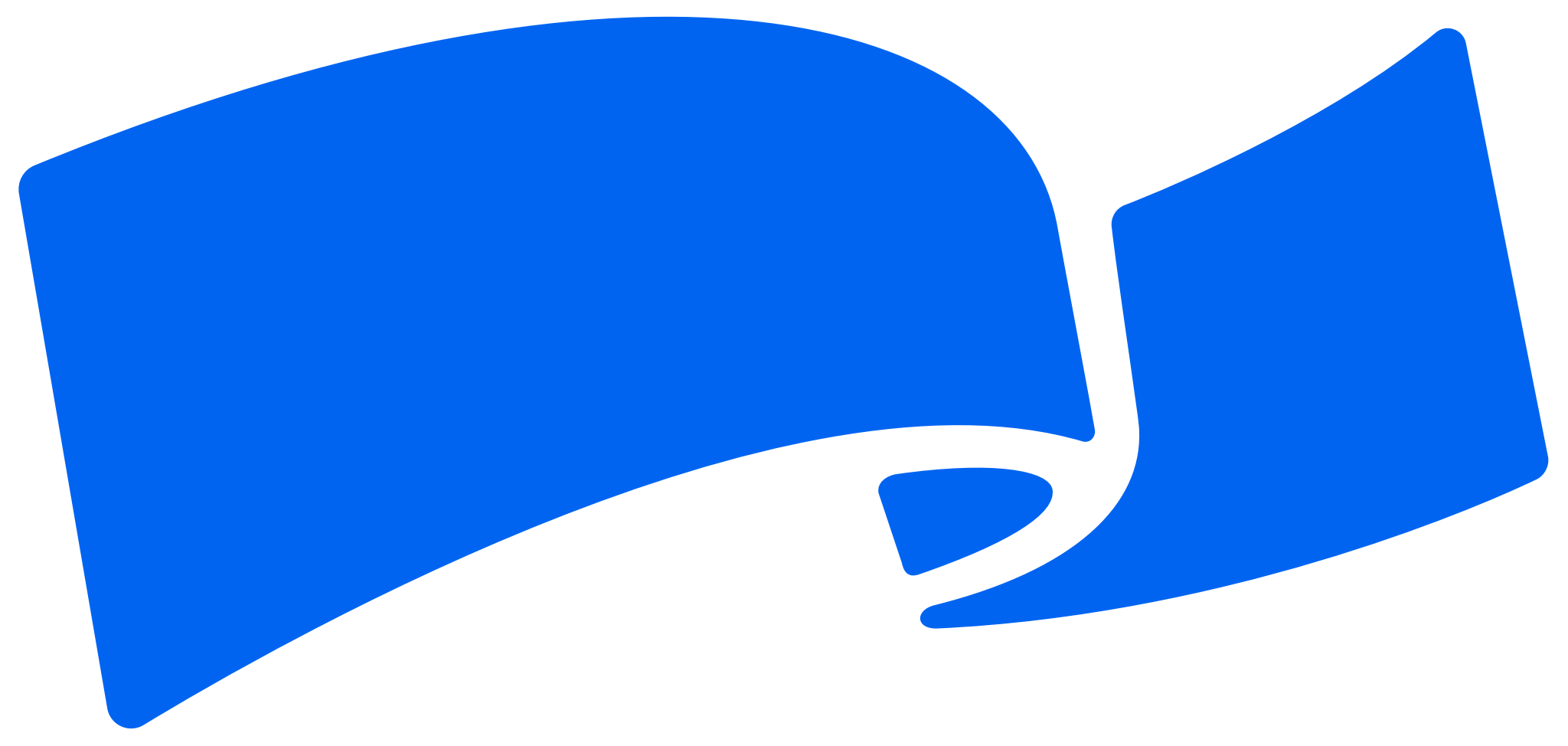 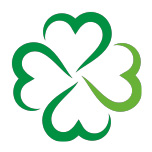 5,5 %
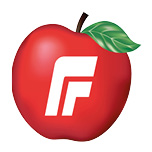 12,6 %
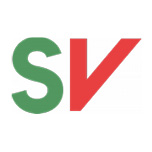 8,0 %
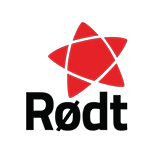 6,4 %
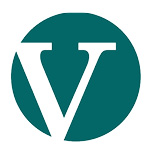 5,0 %
7
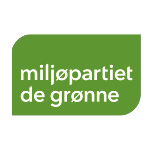 4,3 %
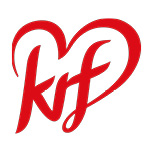 4,0 %
Opinions partibarometer
Høyre ligger stabilt over 30-tallet. Sist gang partiet var under 30 prosent var i september i fjor. Høyre henter til sammen (netto) 152 000 velgere fra regjeringspartiene (hhv. 98 000 fra Ap og 54 000 fra Sp). I tillegg henter de 15 000 fra Venstre og 19 000 fra Frp. Høyre mobiliserer 165 000 velgere fra gruppen som ikke stemte ved valget i 2021 (stemte ikke + hadde ikke stemmerett). Til sammenligning mobiliserer Ap 66 000 fra denne gruppen.

Rødt går marginalt tilbake til 6,4 prosent. Det har stormet rundt Rødt de siste ukene etter debatten om våpenleveranser til Ukraina. Ved første øyekast ser ikke dette ut til å påvirke oppslutningen i særlig grad. Merk imidlertid det kraftige lojalitetsfallet til partiet: Rødt hadde en lojalitet på 81 prosent i januar, mens det nå er kun 47 prosent av de som stemte Rødt i 2021 som vil stemme på partiet igjen. 28 prosent av Rødt-velgerne har satt seg på gjerdet (6 % i januar). Partiet redder seg inn ved at de henter flere velgere fra Ap, SV og Sp, samt gruppen som ikke stemte i 2021, sammenlignet med forrige måling.

KrF er hårfint over sperregrensen etter den rekordsvake målingen i januar (2,4 %). Partiet har vært mer synlige den siste tiden, blant annet i forbindelse med helseministerens uttalelser om mulige innstramminger i sykehussektoren. Som vanlig henter KrF få velgere fra andre partier, men lojaliteten har økt fra 66 prosent til 79 prosent.

Ap får en oppslutning på 17,4 prosent, en marginal nedgang fra november. Færre Ap-velgere sitter på gjerdet (22 %) sammenlignet med forrige måling, men velgerlekkasjen til de borgerlige partiene (fortrinnsvis til Høyre) har økt, fra 104 000 til 138 000 velgere. Regjeringspartner Sp går tilbake til 5,5 prosent. Lojaliteten til Sp har falt fra 37 prosent i januar til 25 prosent i februar.

SV går tilbake til 8,0 prosent etter en meget god januar-måling. Sammenlignet med forrige måling henter SV færre velgere fra Ap, mens velgertapet til Rødt har økt noe. Summen av venstresiden (Ap, Sp, SV, MDG, Rødt) har ikke vært lavere siden juni 2013 på Opinions målinger.
Opinions partibarometerLojalitet
– hvor stor andel av partiets velgere ved forrige valg som ville stemt på partiet igjen dersom det var valg i morgen
Siste syv målinger
Opinions partibarometer, februar 2023
Gjennomført 24. - 27. januar.
9
Opinions partibarometerOvergangsmatrisen
- andel velgere som vandrer, oppgir samme parti eller setter seg på gjerdet (ikke sikker)
Eksempel: 47 % av dem som stemte på Ap ved stortingsvalget i 2021 ville stemt på Ap igjen dersom det var valg i morgen. 12,9 % ville stemt på H. 21,1 % ville satt seg på gjerdet (svar: «ikke sikker»).
Opinions partibarometer, februar 2023
Gjennomført 24. - 27. januar.
9
Oppslutning om andre partier
11
Feilmargintabell
Alle undersøkelser er beheftet med feilmarginer.  Feilmarginene knytter seg i hovedsak til statistisk usikkerhet. Dette er utvalgsskjevheter, som medfører at utvalget ikke er identisk med universet eller målgruppen. Ulikheter kan knytte seg til bestemte kjennetegn eller adferd.

Feilmarginene ved ulike utvalgsstørrelser og prosentresultat ved 95% signifikansnivå er vist i tabellen til høyre.

Ved en base på 1000 (n=1000) kan vi med 95% sannsynlighet si at det riktige resultatet ligger innenfor ± 1,4 og ± 3,1 prosentpoeng, avhengig av prosentresultatets størrelse. Usikkerheten er størst ved et prosentresultat på  50% og minst ved prosentresultater på 5%/95%.
10